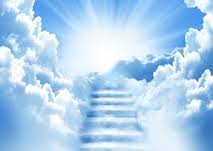 ¿Por qué no renuevas…
tu Esperanza?
Domingo 5º de Pascua – Ciclo A
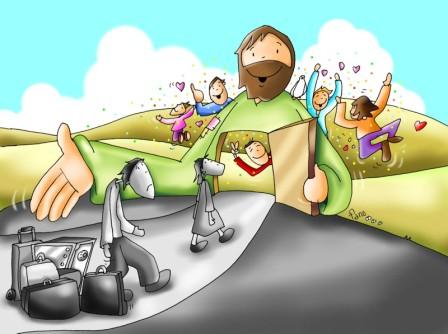 Dijo Jesús: «No se turbe vuestro corazón. Creéis en Dios: Creed también en  mí. En la casa de mi Padre hay muchas mansiones (…) 
Voy a prepararos un lugar, y volveré y os tomaré conmigo. 
Y adonde yo voy sabéis el camino».
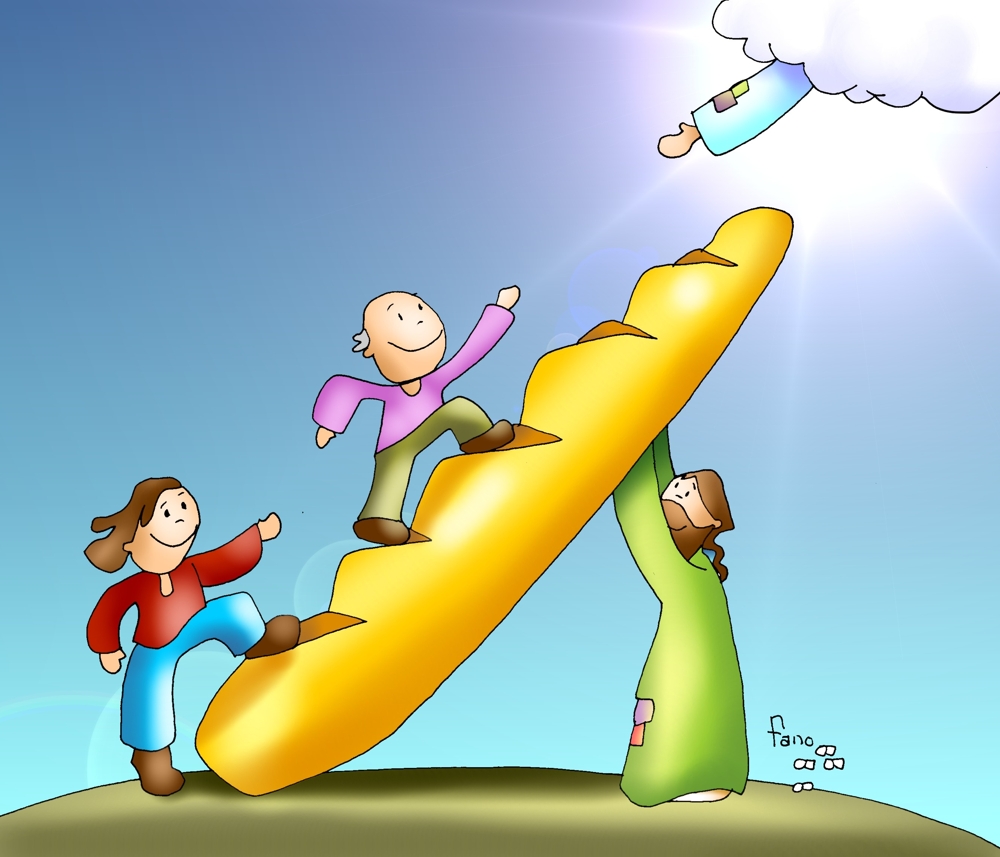 Le dice Tomás:
- «Señor, no sabemos a dónde vas, 
      ¿cómo podemos saber el camino?».

Le dice Jesús:
«Yo soy el camino, la verdad y la vida»
«Nadie va al Padre sino por mí».
«Si me conocéis a mí, 
conoceréis también a mi Padre; 
    desde ahora lo conocéis y lo habéis visto».
(Jn 14, 1-7)
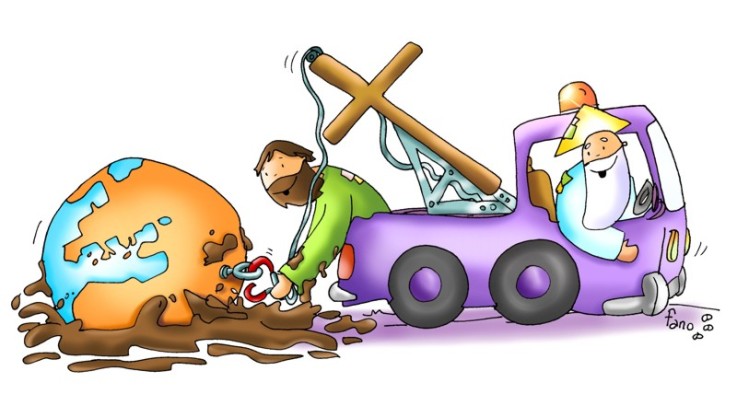 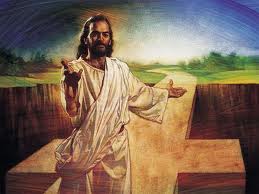 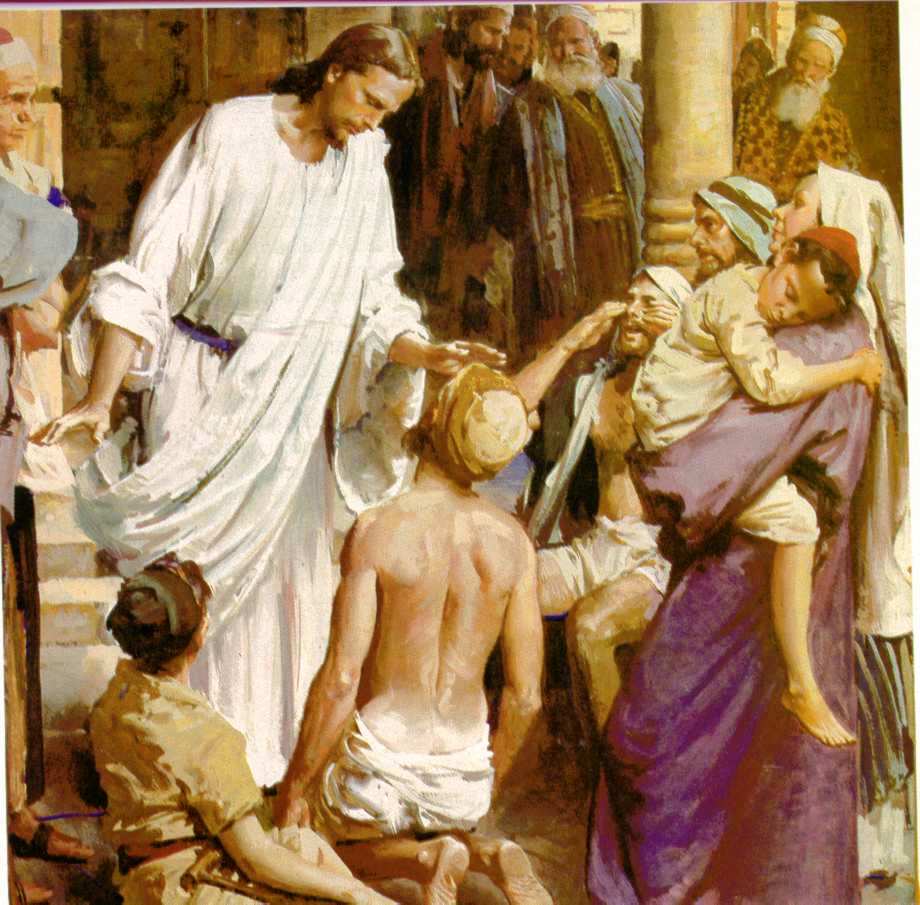 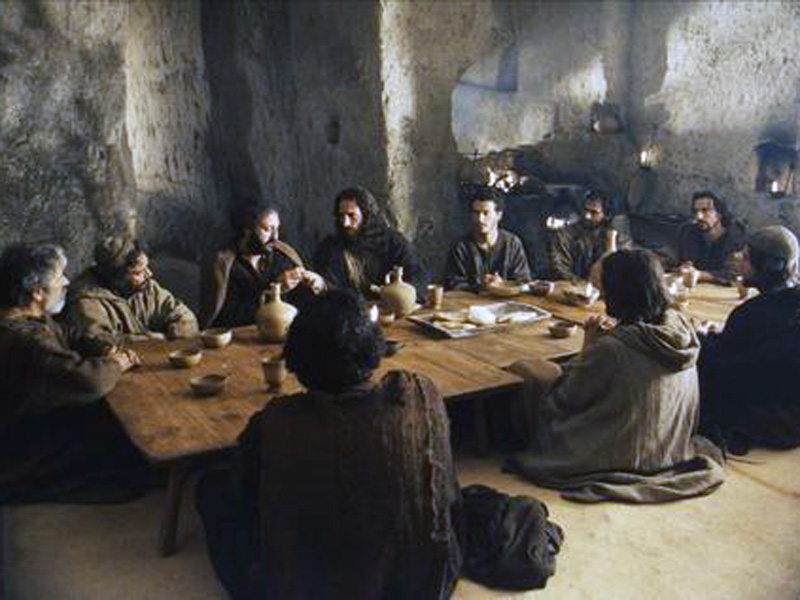 Pasó haciendo el bien
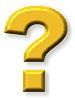 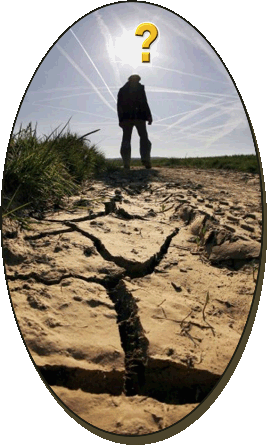 Hoy podemos preguntarnos
adónde vamos
adónde queremos ir
a dónde no deberíamos ir por nada del mundo
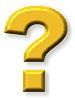 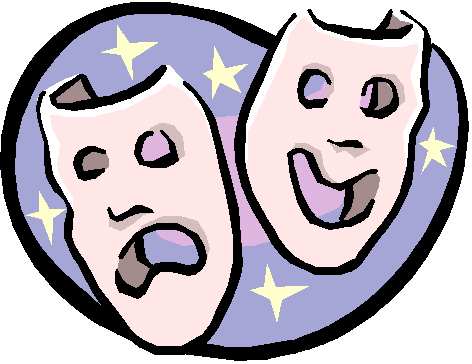 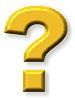 Y algo más…
No serás tú de quienes 
     ocultan la verdad
Igual dices tu como Pilato:
    		 ¿qué es la verdad?
Y qué pasa con quienes
     compran y venden la verdad
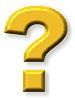 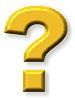 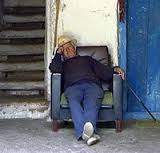 Y de la vida, ¿qué?
pregúntate para que vives
a quien haces vivir
quizá necesite tu vida
     un nuevo rumbo
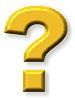 «Yo soy  el camino»
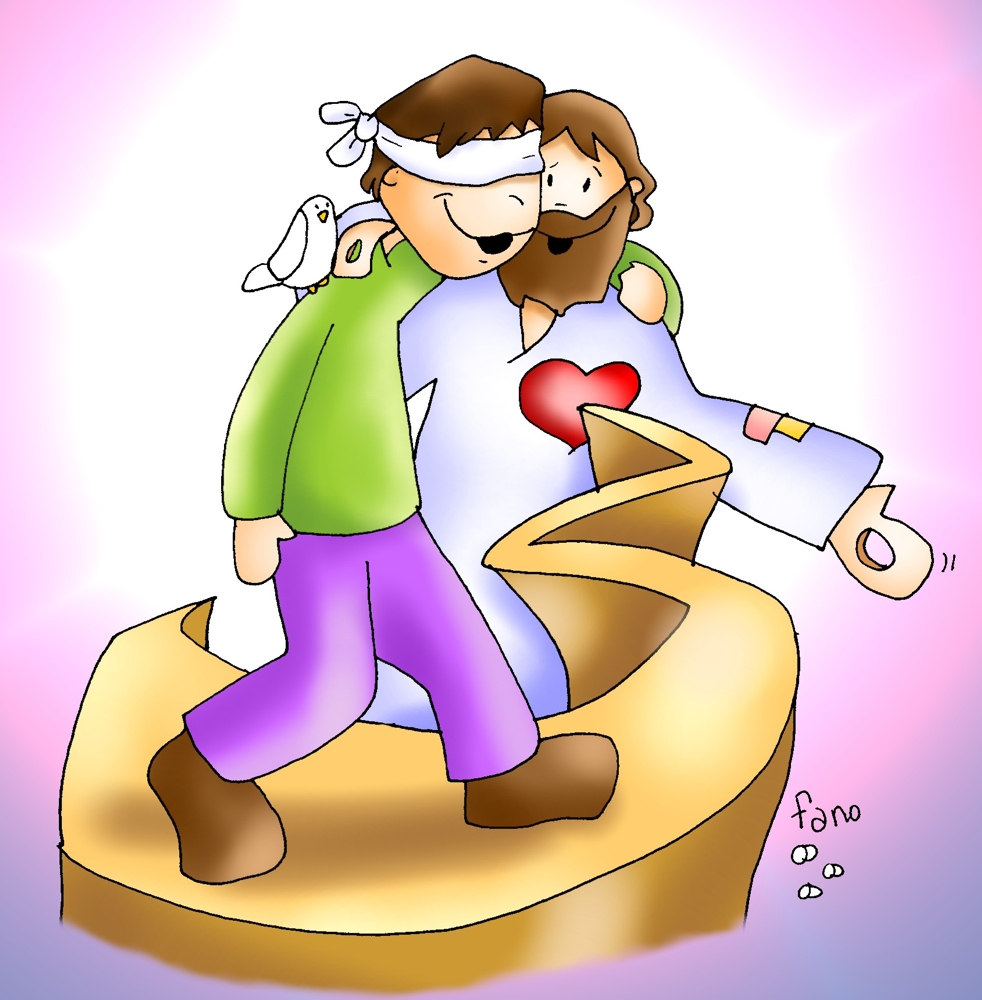 Darle sentido
Quiero orientar tu existencia
Alimentar tu fe
Darte mi Espíritu
«Yo soy la verdad»
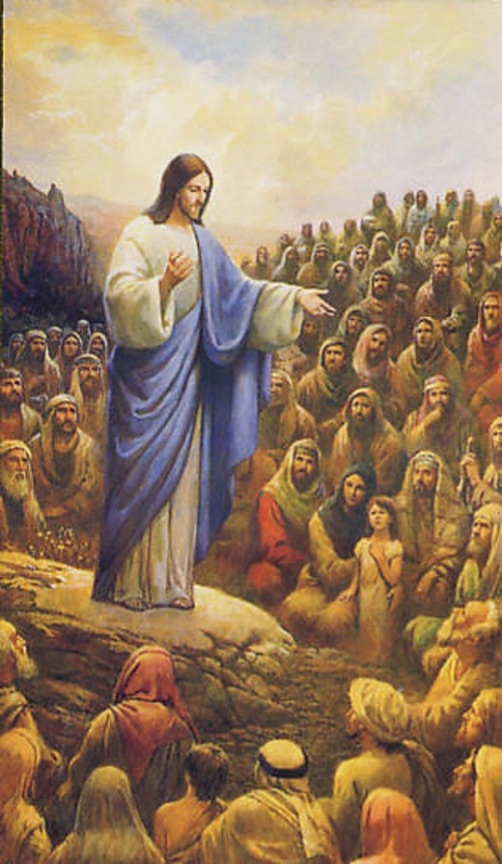 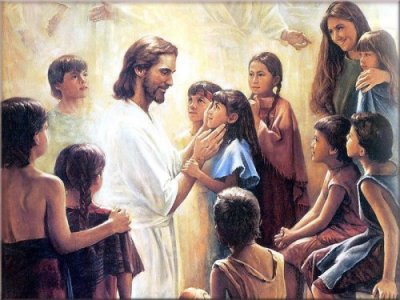 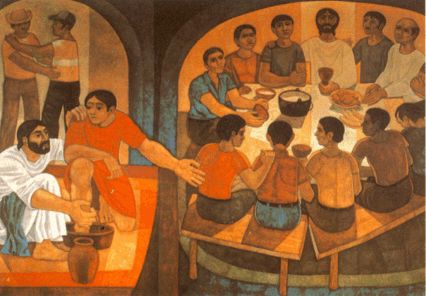 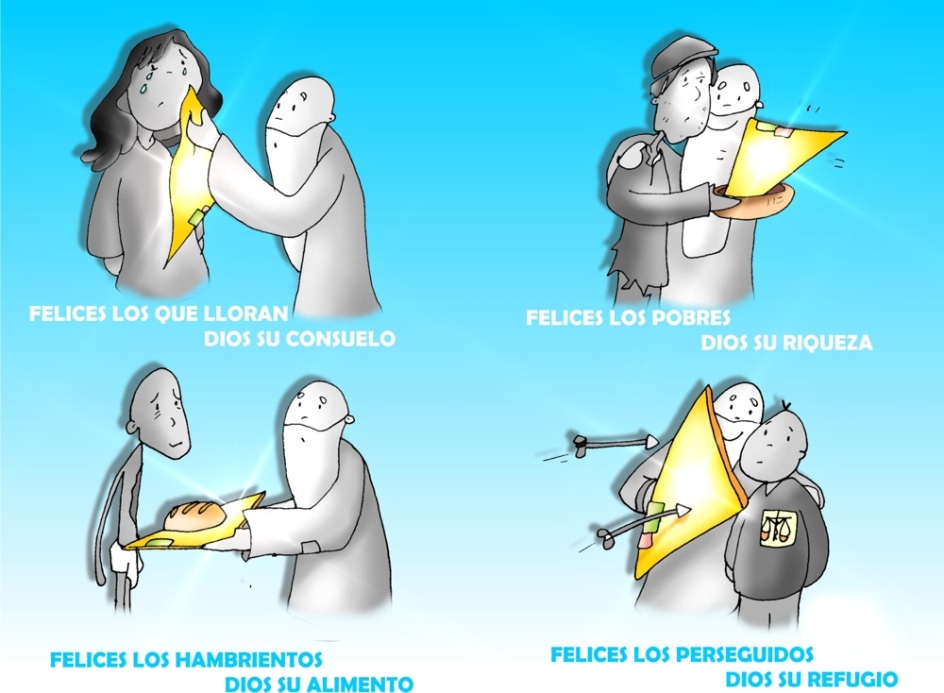 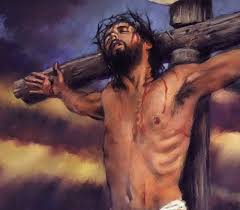 «Hizo y dijo»
Quien escucha mis palabras 
edifica su vida sobre roca firme.
Dejad que los niños vengan a mí. 
   De quienes son como ellos es el Reino de Dios
A los pobres se anuncia 
				la Buena Noticia
Es verdad:  
«Nos amó hasta el extremo»
. . . . . . . . . . .  ¡Es la Verdad!
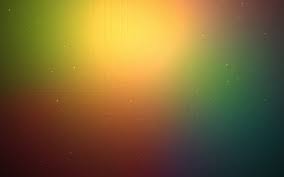 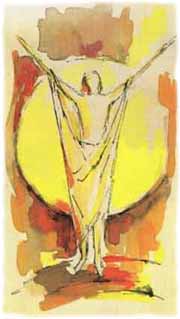 ¡¡Soy Yo!!
¡La Vida!
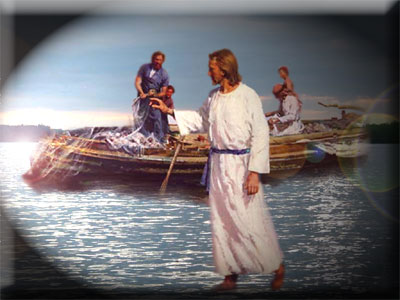 ¡Seguidme!
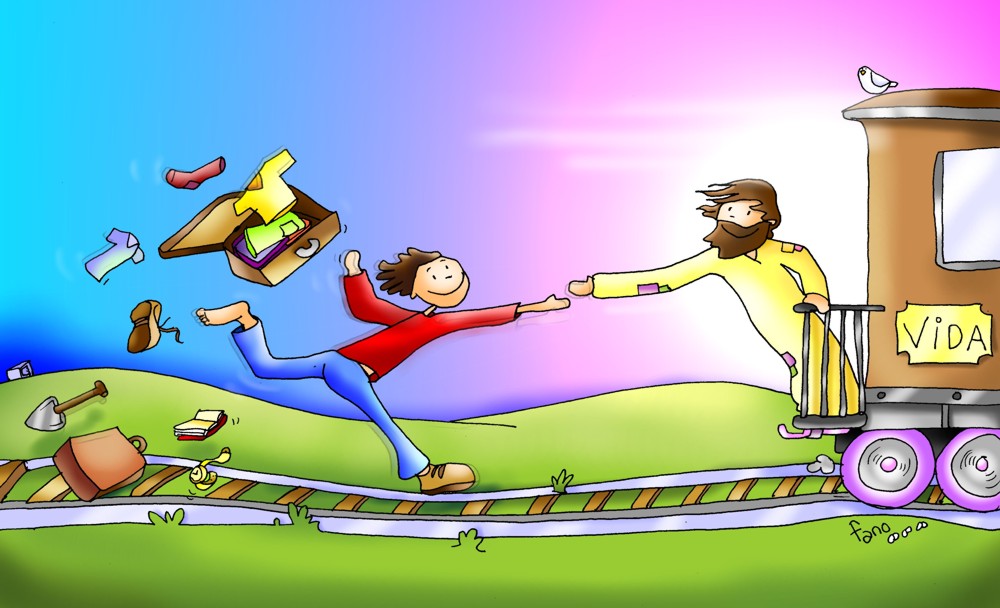 por el «camino» que lleva a la Vida
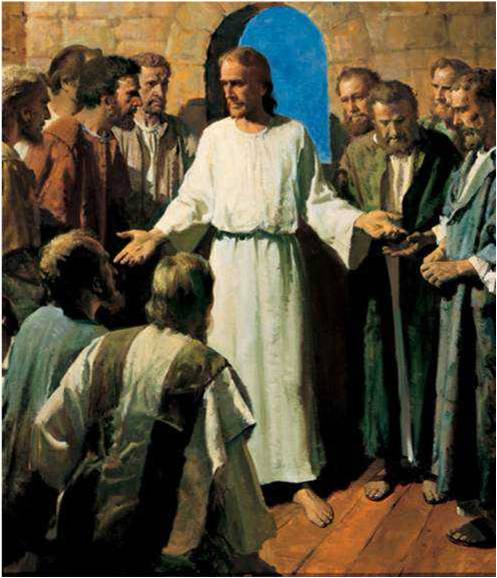 ¡Ánimo!
¡Salid!
¡Salid
 de vosotros mismos!
¡Salid de
estructuras paralizantes!
¡Salid de la oscuridad 
y del miedo!
¡Salid para encontrar!
Al andar se hace el camino
Ser en la vida
romero,
romero sólo que cruza
siempre por caminos nuevos;
ser en la vida
romero,
sin más oficio, sin otro nombre
y sin pueblo...
ser en la vida
romero... romero... sólo romero.
Que no hagan callo las cosas
ni en el alma ni en el cuerpo.
Nadie fue ayer,
ni va hoy,
ni irá mañana
hacia Dios
por este mismo camino
que yo voy.
Para cada hombre guarda
un rayo nuevo de luz el sol...
y un camino virgen
Dios.
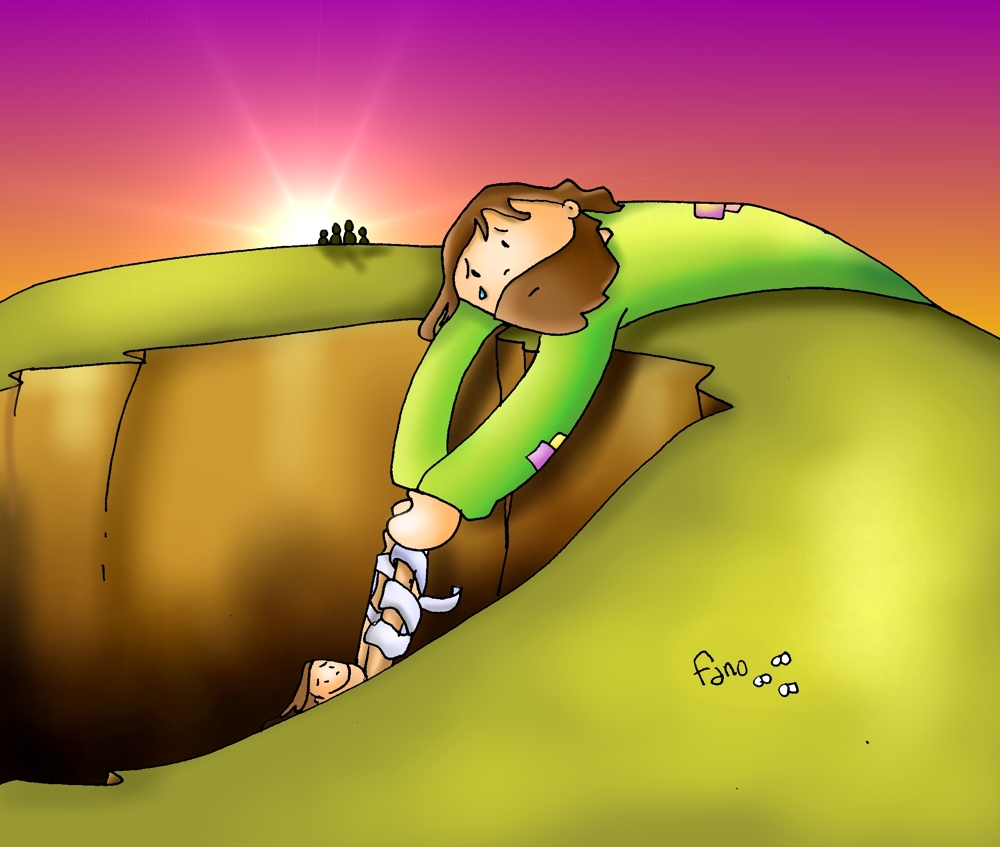 Desvívete como Él
para dar Vida
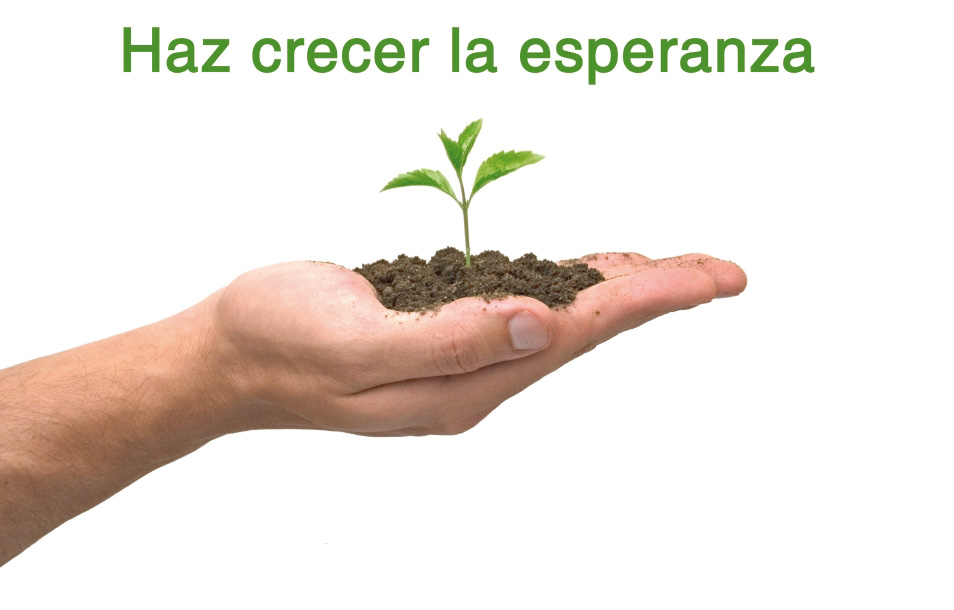 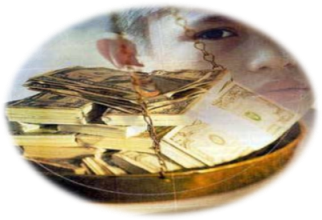